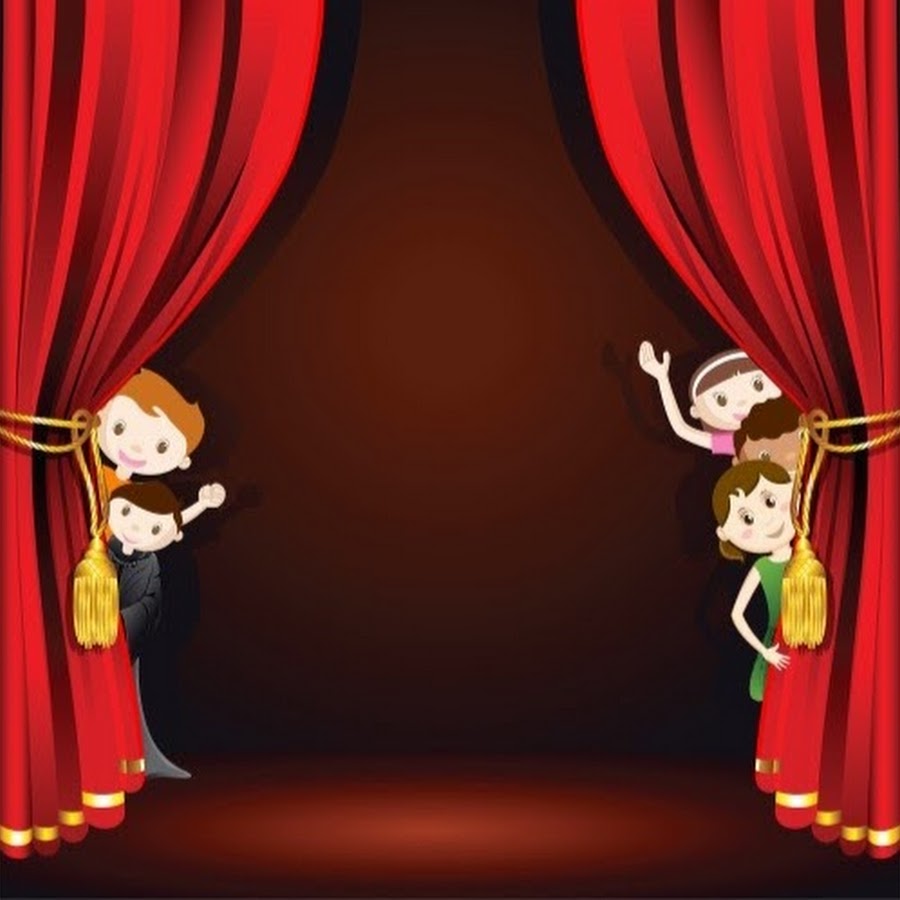 ГОРОДСКОЕ ПРОФЕССИОНАЛЬНОЕ
СООБЩЕСТВО ПО МУЗЫКАЛЬНОМУ РАЗВИТИЮ
«Развитие музыкальных способностей дошкольников в в различных видах детской музыкальной деятельности»
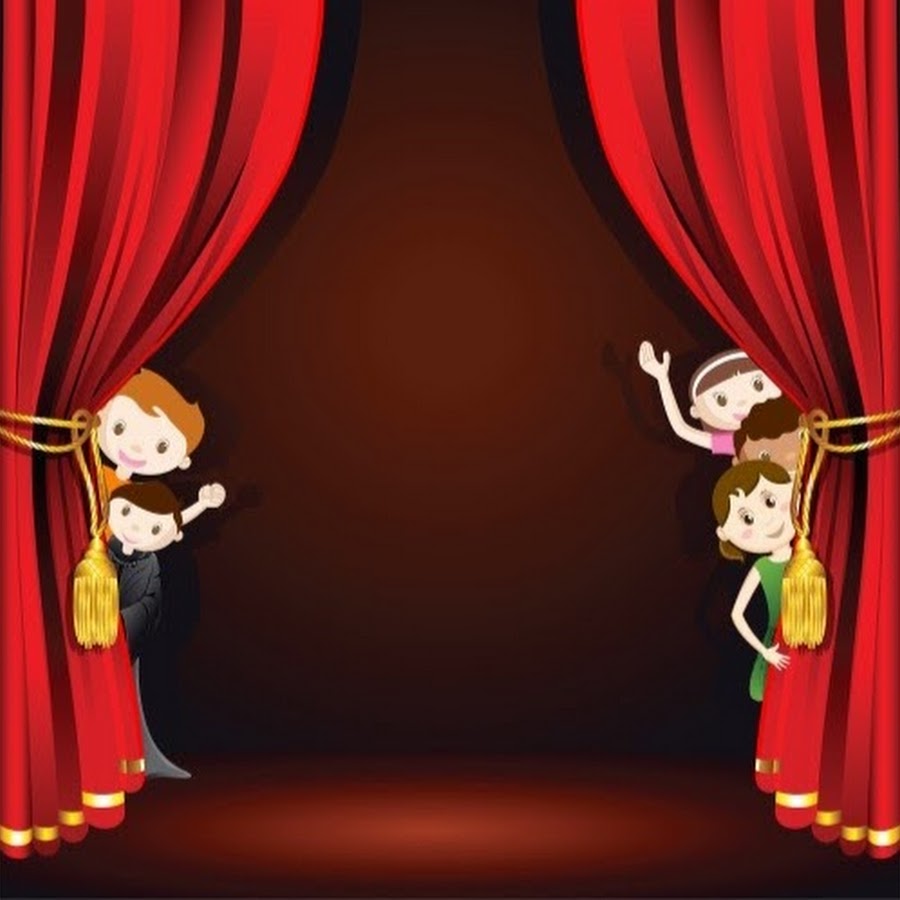 ТЕМА  СЕМИНАРА: 
«ИННОВАЦИОННЫЕ ПОДХОДЫ В ХОДЕ РЕАЛИЗАЦИИ ЗАДАЧ ХУДОЖЕСТВЕННО-ЭСТЕТИЧЕСКОГО РАЗВИТИЯ ДОШКОЛЬНИКОВ ПРИ ИНТЕГРАЦИИ МУЗЫКАЛЬНОЙ И ТЕАТРАЛИЗОВАННОЙ ДЕЯТЕЛЬНОСТИ В ДОУ»
Различные виды музыкальной деятельности дарят детям мгновения чудесного человеческого самовыражения, развивают музыкальный опыт и начало творчества.
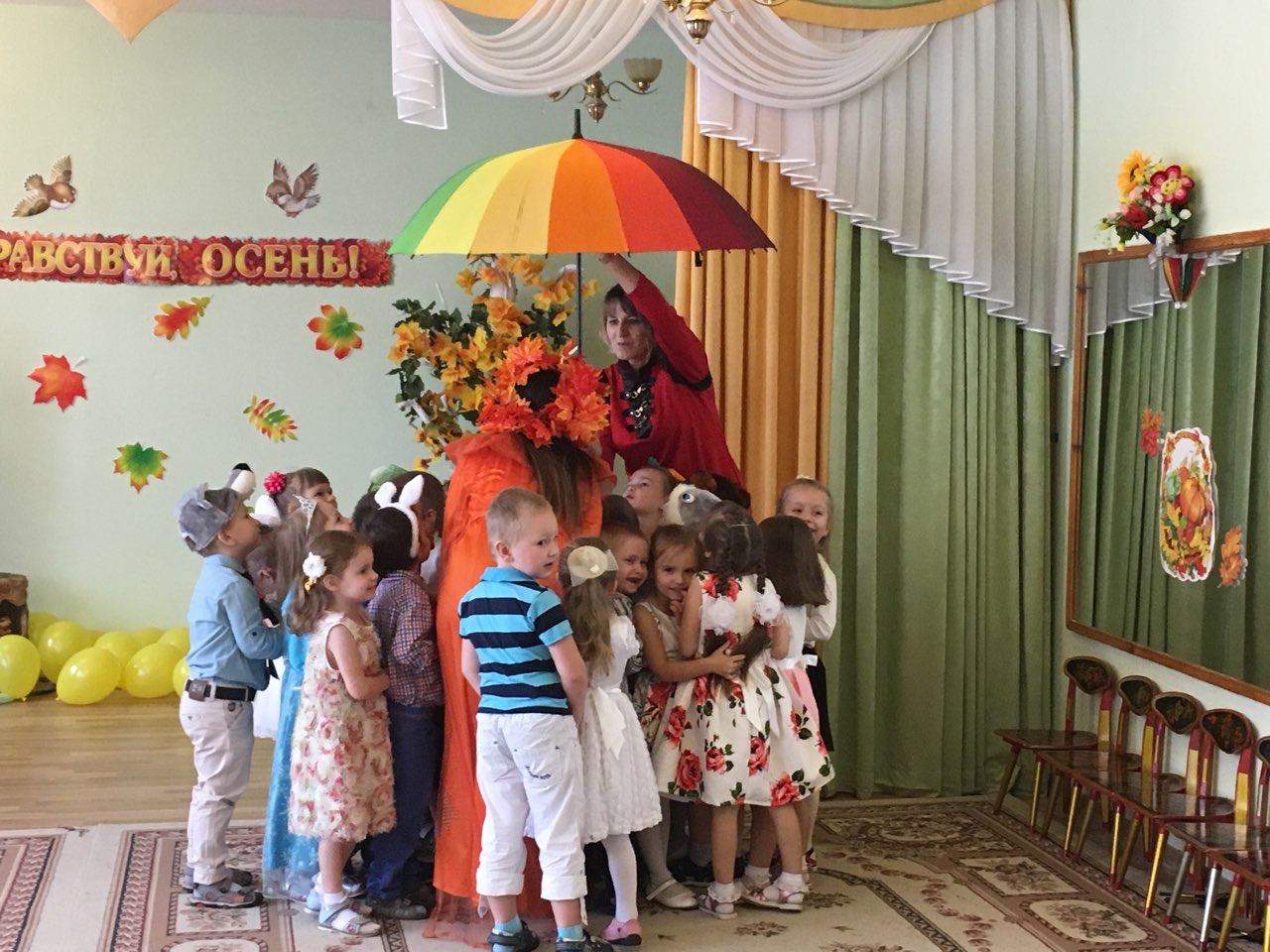 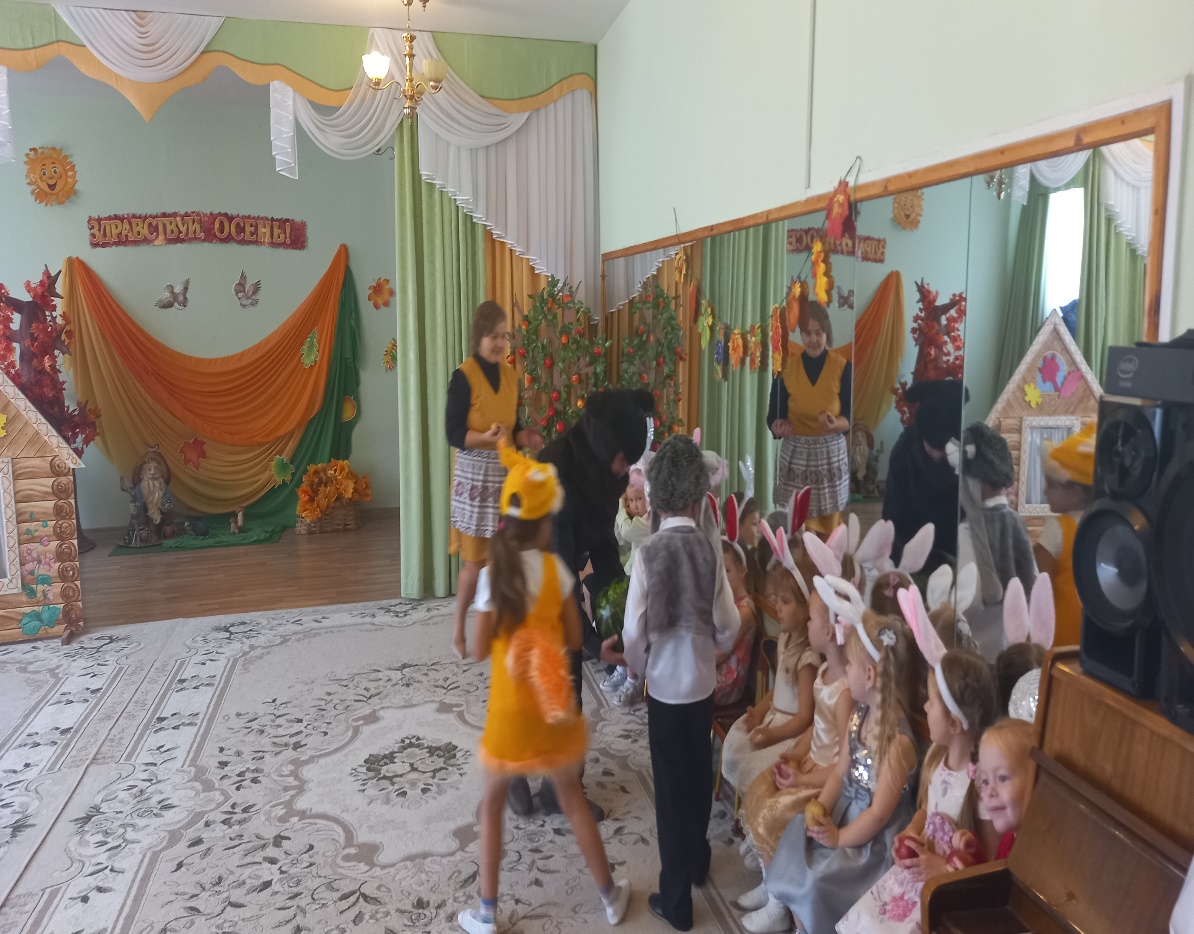 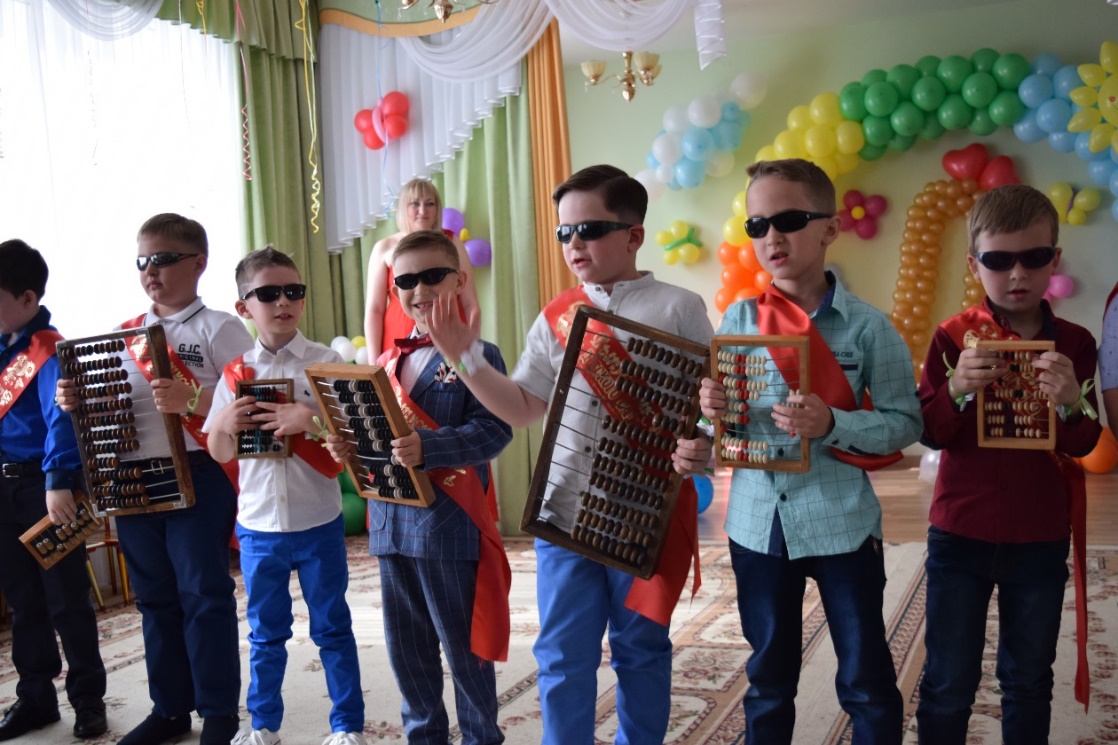 Цель семинара: 
Развитие  творческих способностей дошкольников с использованием инновационных подходов  при интеграции музыкальной и театрализованной деятельности  в ДОУ.
Основные задачи:
1.Совершенствование всестороннего развитие творческих способностей детей через интеграцию различных видов музыкально-театрализованной деятельности.
2.Развитие импровизационной самостоятельности в создании художественного образа на заданную  тему  в различных жанрах. 
3.Развитие творческих способностей в умении передавать настроение, характер музыки, пластикой движений тела, рук, мимикой, жестами для создания образа персонажа.
4.Развитие зрительного и слухового внимания, памяти, наблюдательности, находчивости, фантазии, образного мышления  через инновационные подходы  в  музыкально - театрализованной деятельности.
5. Внедрение здоровьесберегающих технологий посредством музыкально-оздоровительной работы.
6.Развитие коммуникативных  навыков  дошкольников средствами музыкально-театрализованной деятельности.
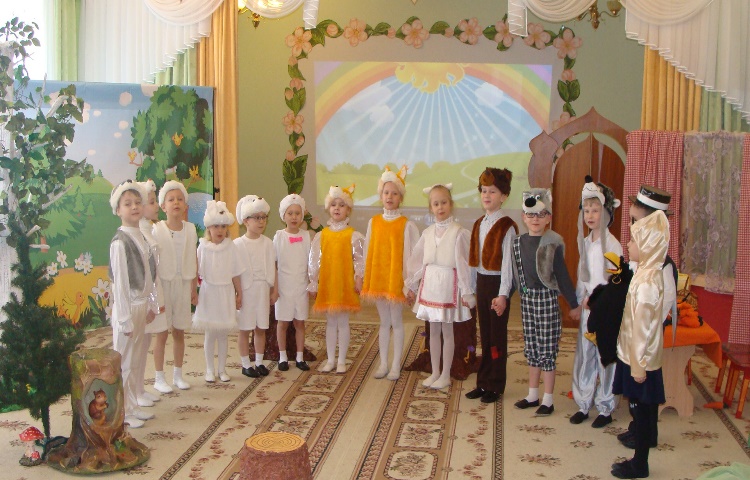 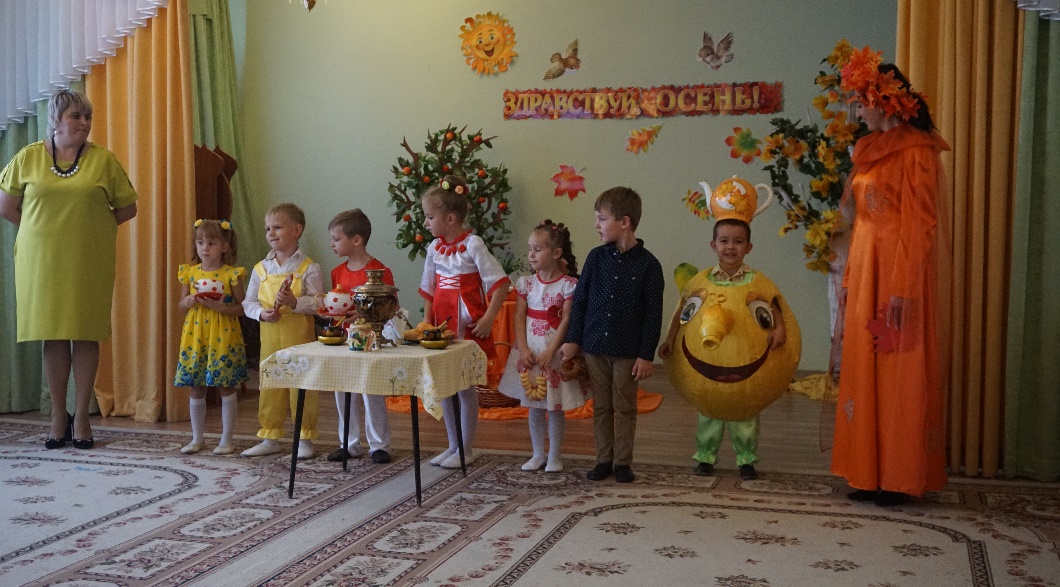 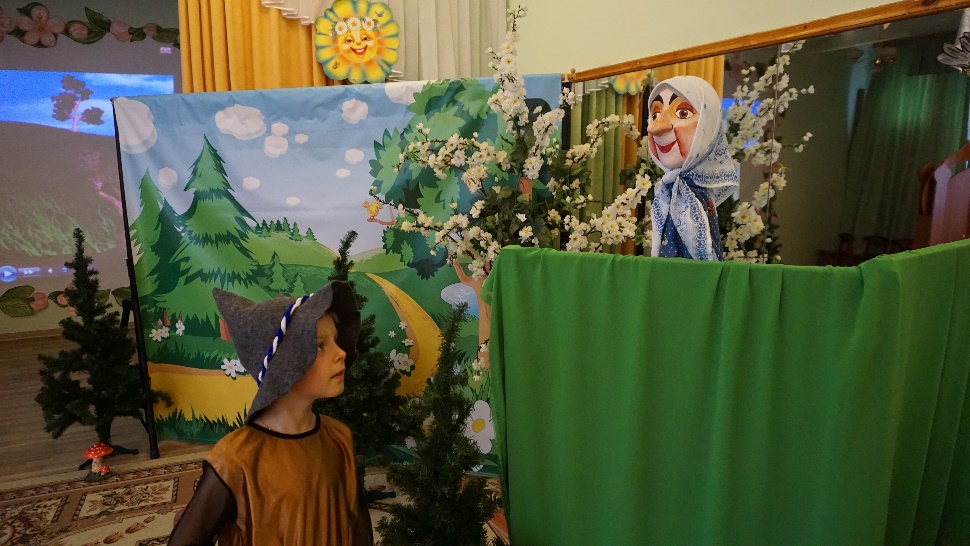 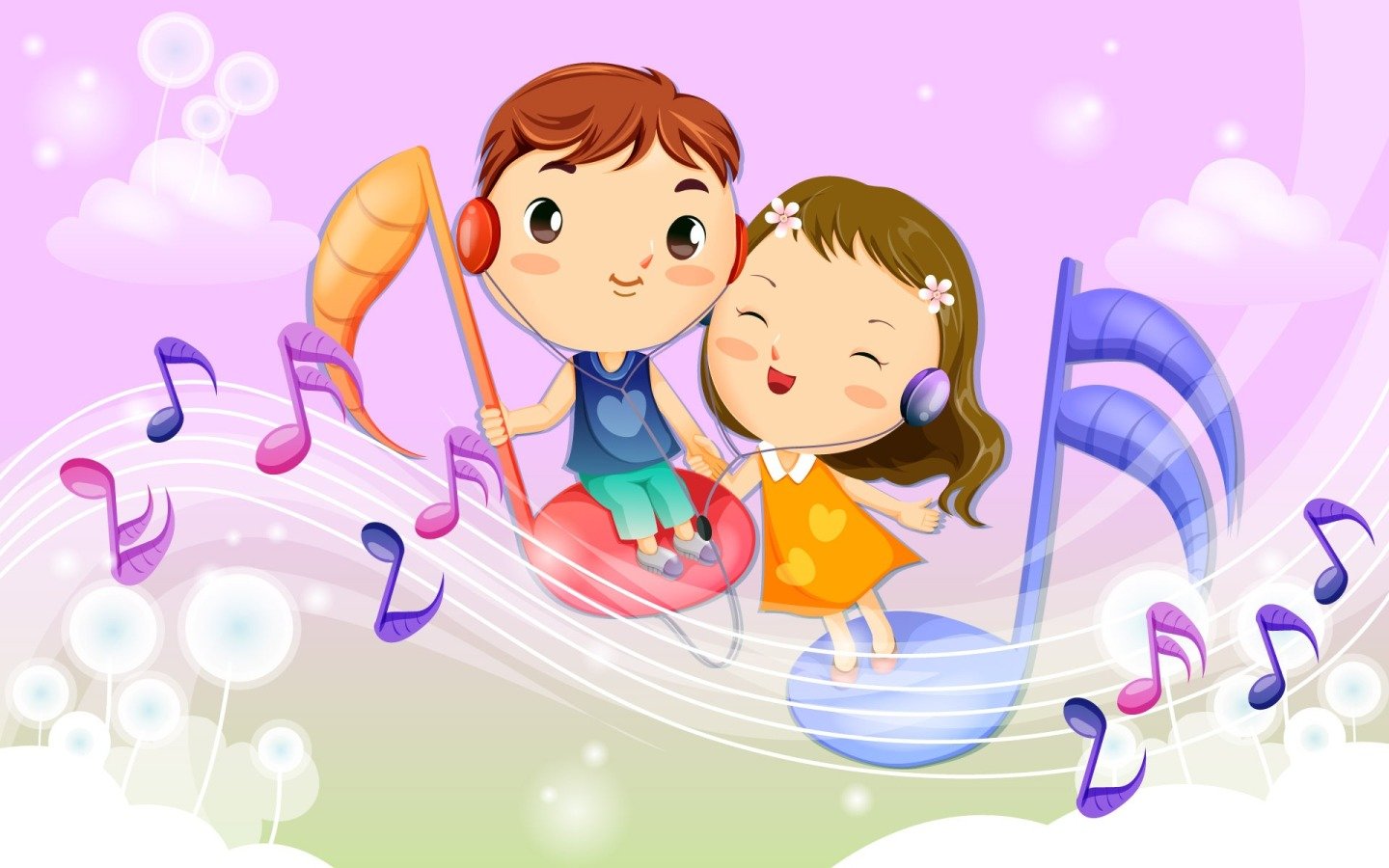 СЛУШАНИЕ (ВОСПРИЯТИЕ) МУЗЫКИ
ИГРА «КАКАЯ КАРТИНКА ЗВУЧИТ?»
ИГРА «ОЖИВИ КАРТИНКУ»
Исполнительство:
 - певческая деятельность

 -музыкально-ритмические  движения

 -игра на детских музыкальных инструментах
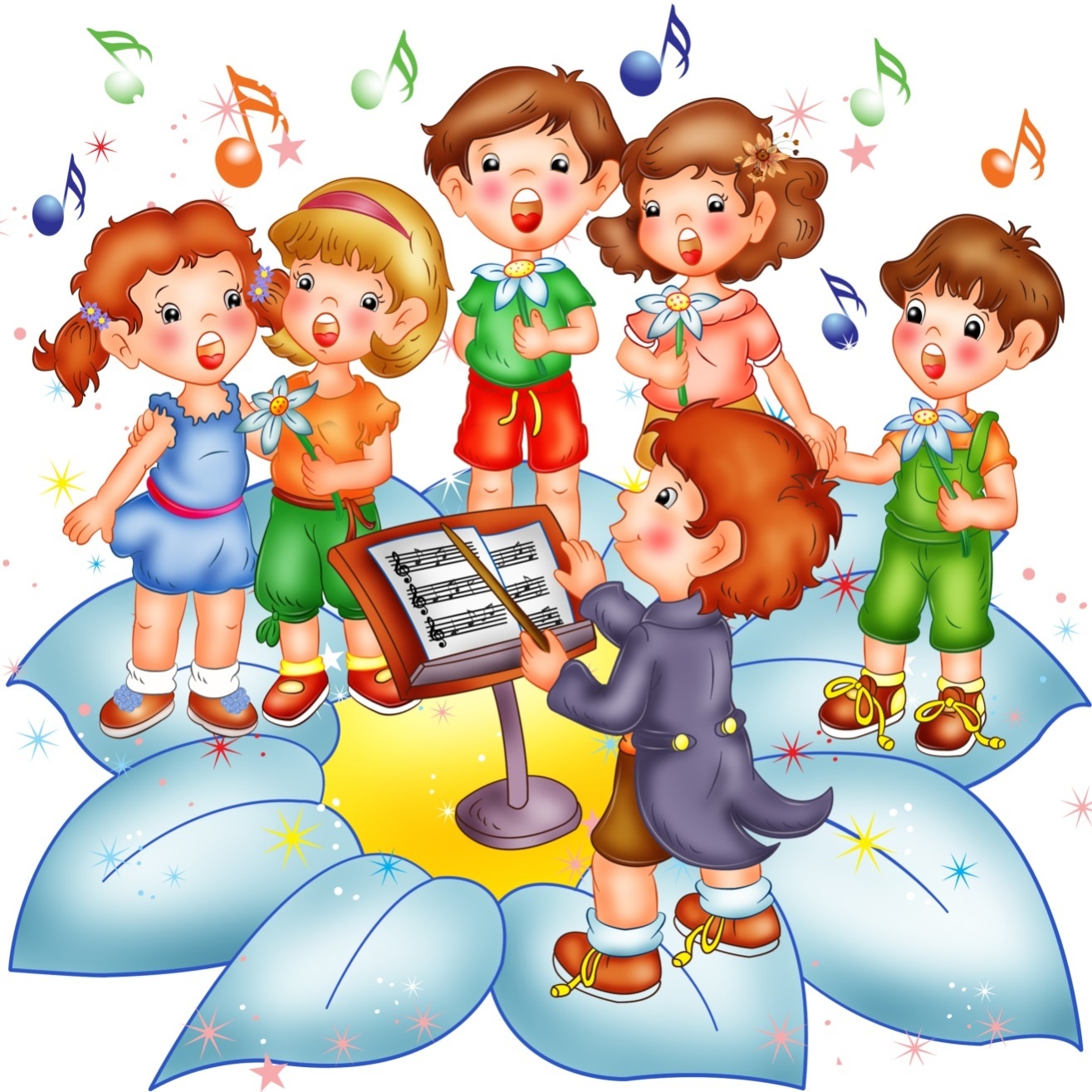 ПЕВЧЕСКАЯ ДЕЯТЕЛЬНОСТЬ
Паровоз, паровоз, он вагончики повез, чух-чух-чух!Ребятки, посмотрите, какой красивый паровозик. Хотите прокатиться?Дети: Да!М.Р.: Поехали! М.Р.: Паровоз, паровоз, он ребяток повёз,Едут в вагончиках маленькие детки,Машут ладошками маленькие детки.Как сигналит паровоз, ребята?Дети (поют): Ту-ту, ту-ту-ту! Ту-ту, ту-ту-ту!М.Р.: Верно! Паровоз, паровоз, ты куда ребят повез?Паровоз: Я везу их в зоопарк, я везу их в зоопарк!Дети(поют): Ту-ту, ту-ту-ту! Ту-ту, ту-ту-ту!М.Р: Мы приехали в зоопарк! В зоопарке много разных зверей.Вот большие тигры (показывает мягкую игрушку), они умеют рычать: р-р-р… (Дети подражают тигру). А это большой и важный слон (показы­вает игрушку). Он умеет важно ходить (дети подражают слону).А вот прыгнула маленькая белочка (показывает игрушку). Выходи сюда, белочка. (надевает на ребёнка шапочку белоч­ки).Белочка, попрыгай. (Белочка прыгает). Белочка, покажи, как ты грызёшь орешки. (Белочка грызёт орешки).Вот какой хороший зоопарк. А теперь поедем домой. Садитесь в вагончики. Поезд отправляется. (Дети едут домой).
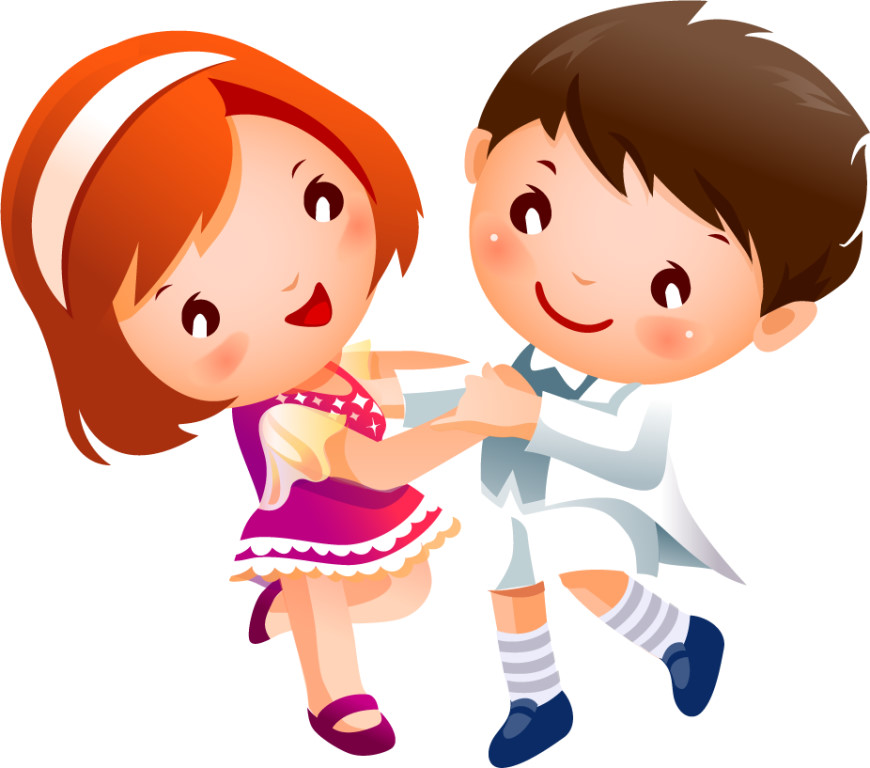 МУЗЫКАЛЬНО-РИТМИЧЕСКИЕ ДВИЖЕНИЯ
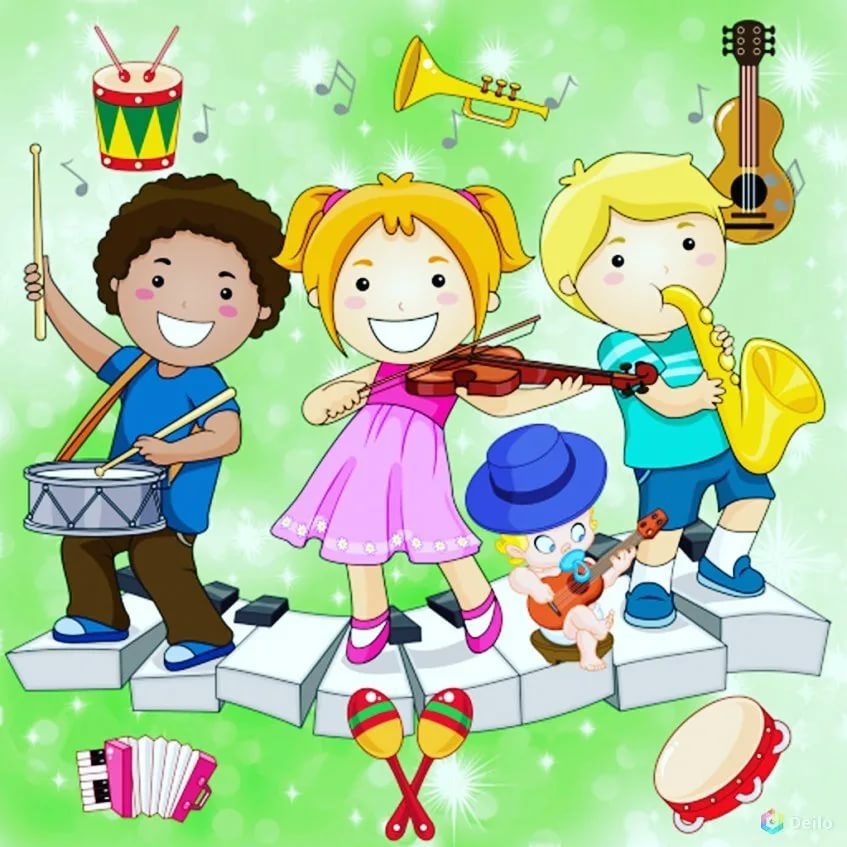 ИГРА НА ДЕТСКИХ МУЗЫКАЛЬНЫХ ИНСТРУМЕНТАХ
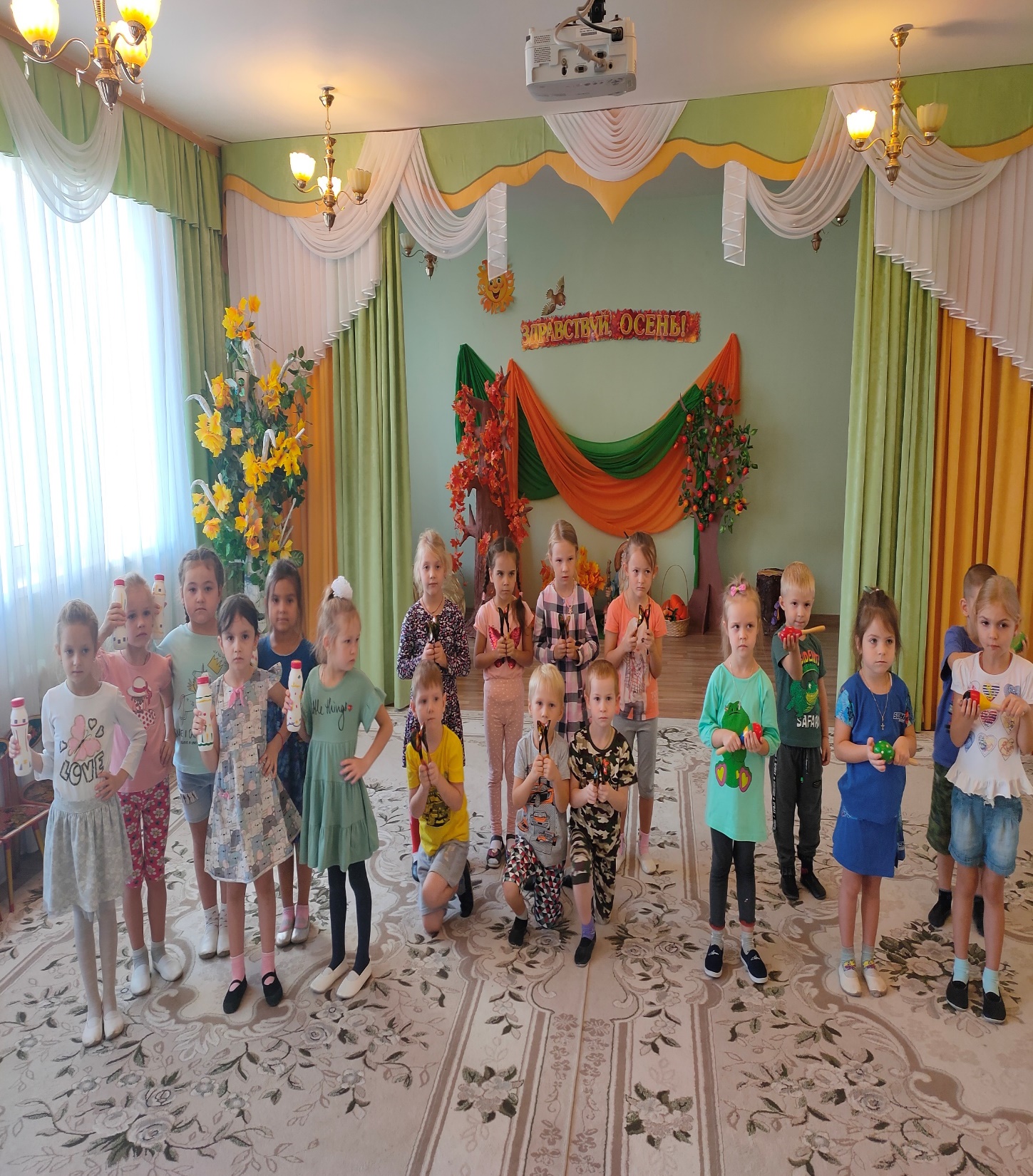 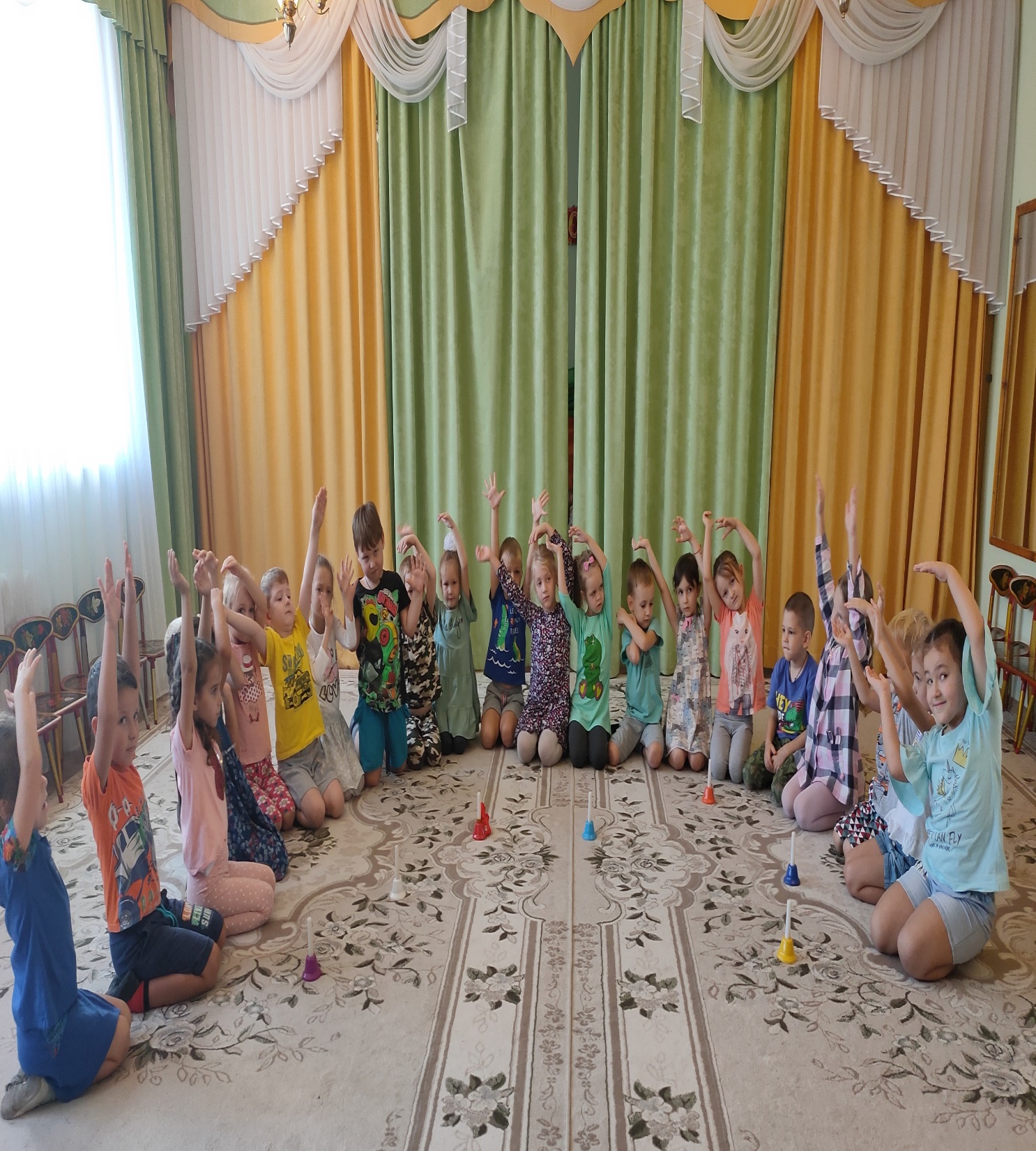 ИГРА НА ДЕТСКИХ МУЗЫКАЛЬНЫХ ИНСТРУМЕНТАХ
«Веселый колокольчик», «Веселая кухня», «Отгадай	 и повтори», сказка «Кто из инструментов лучше всех?
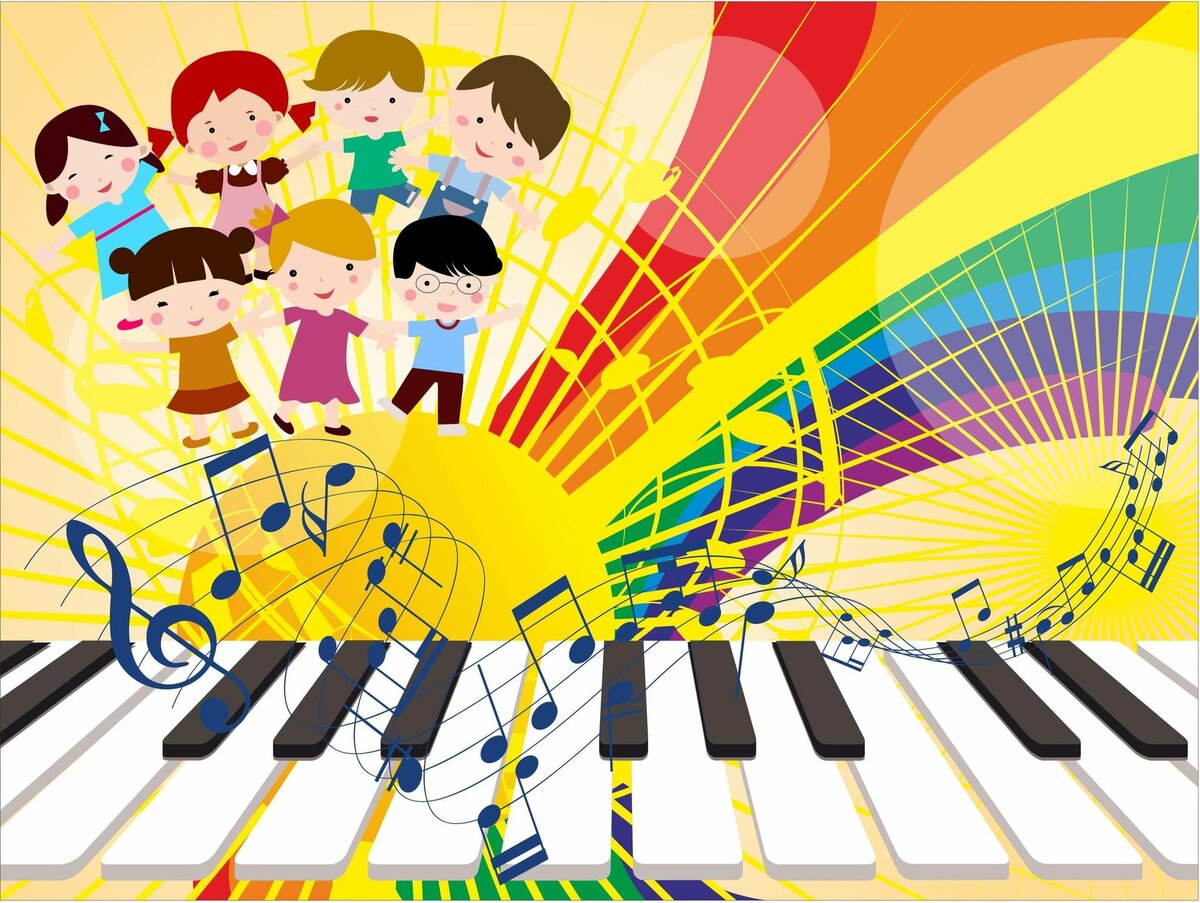 МУЗЫКАЛЬНО-ОБРАЗОВАТЕЛЬНАЯ ДЕЯТЕЛЬНОСТЬ
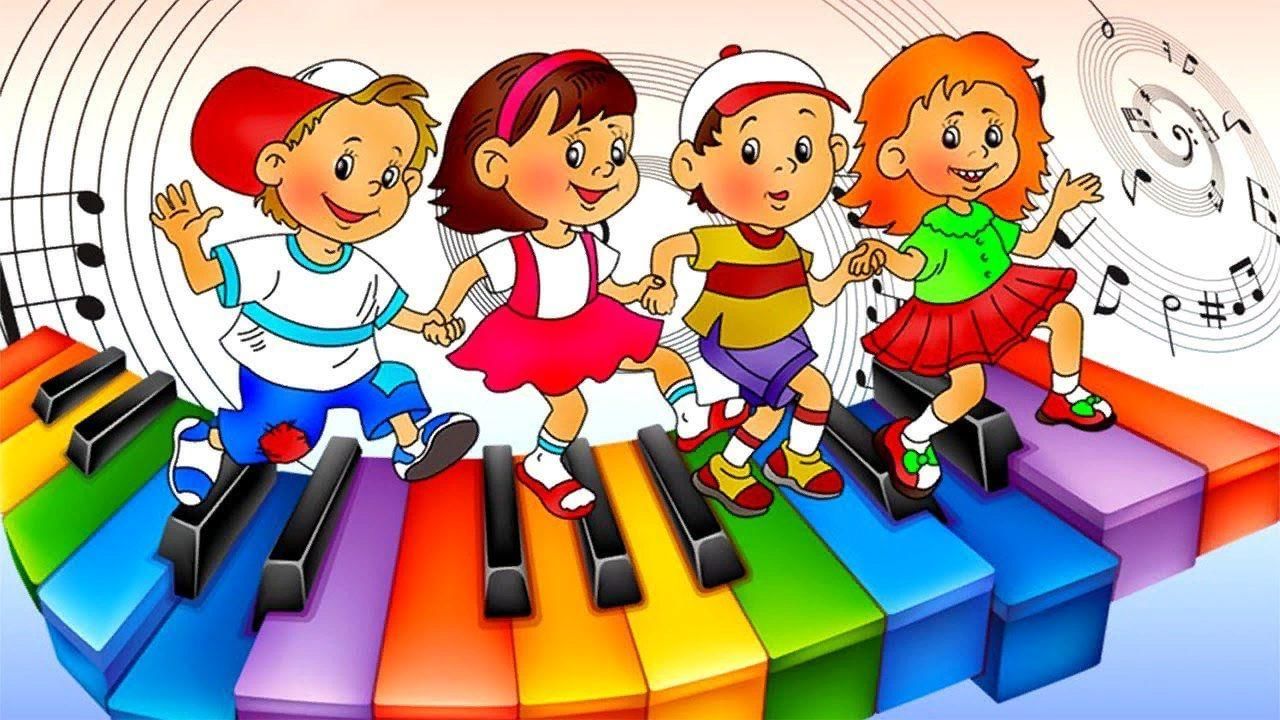 ТВОРЧЕСТВО
ТВОРЧЕСТВО
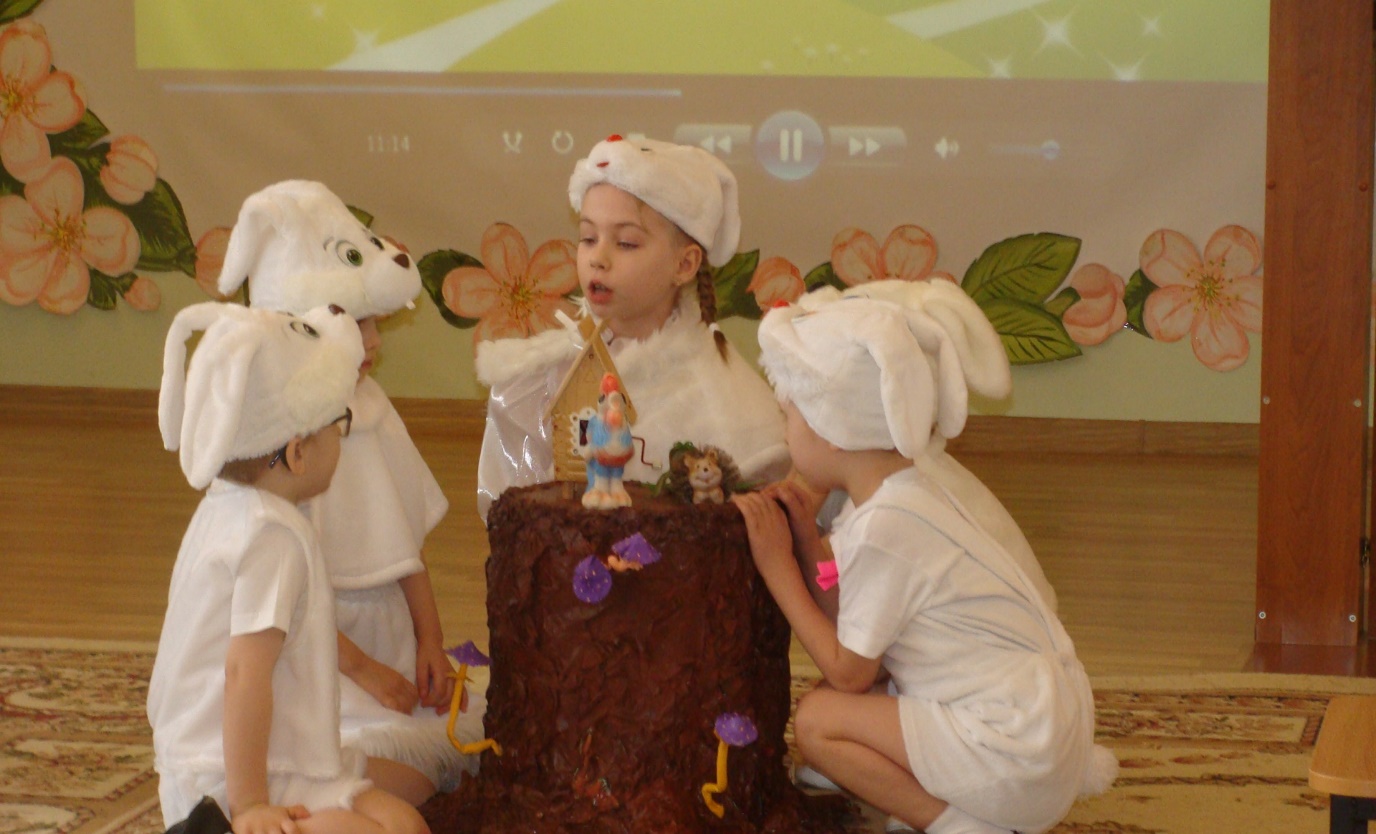 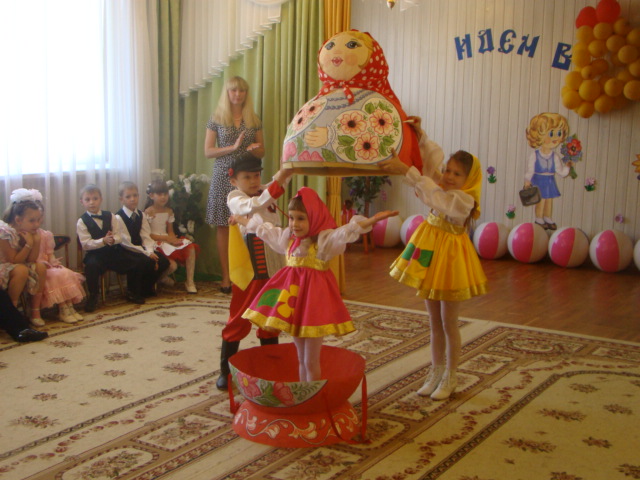 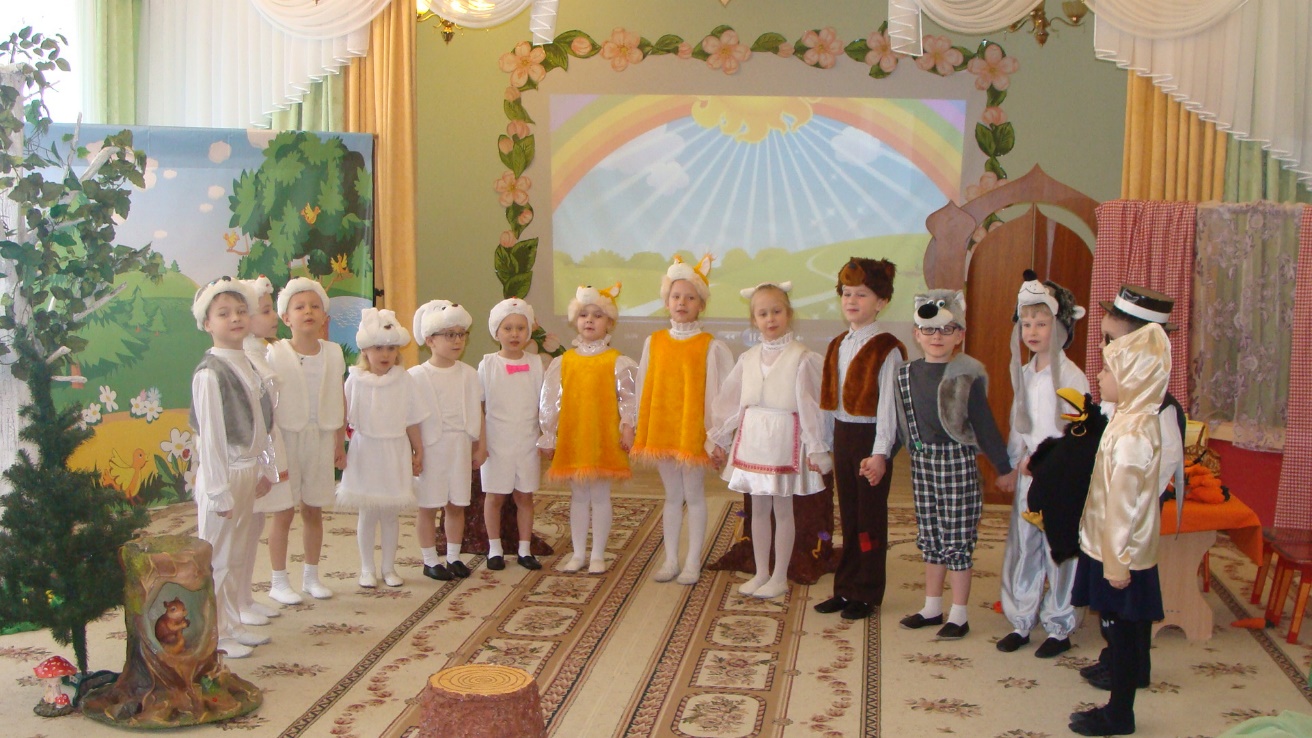 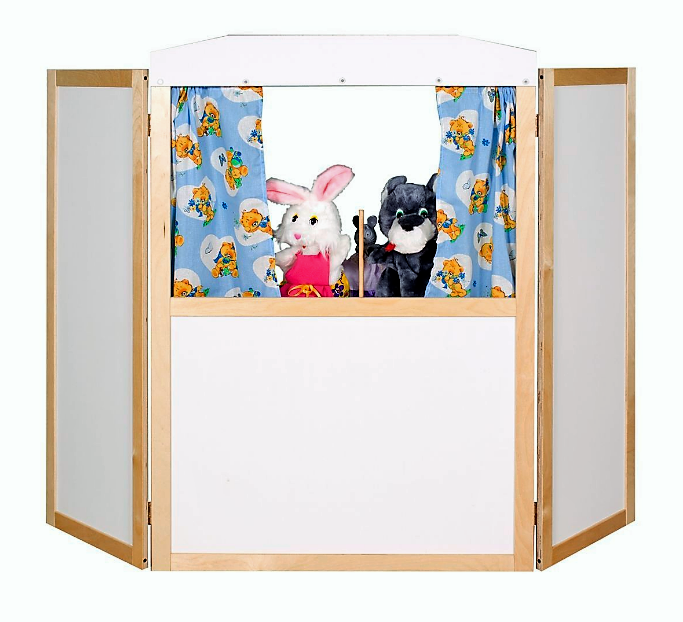 Используемое музыкальное оборудование:
- музыкальные инструменты для работы музыкального руководителя;
- детские музыкальные инструменты;
- музыкальные игрушки;
-музыкально-дидактические пособия: учебно-наглядный материал, настольные музыкально-дидактические игры;
-аудиовизуальные пособия и специальное оборудование к ним; оборудование художественно-театральной деятельности;
- атрибуты и костюмы.
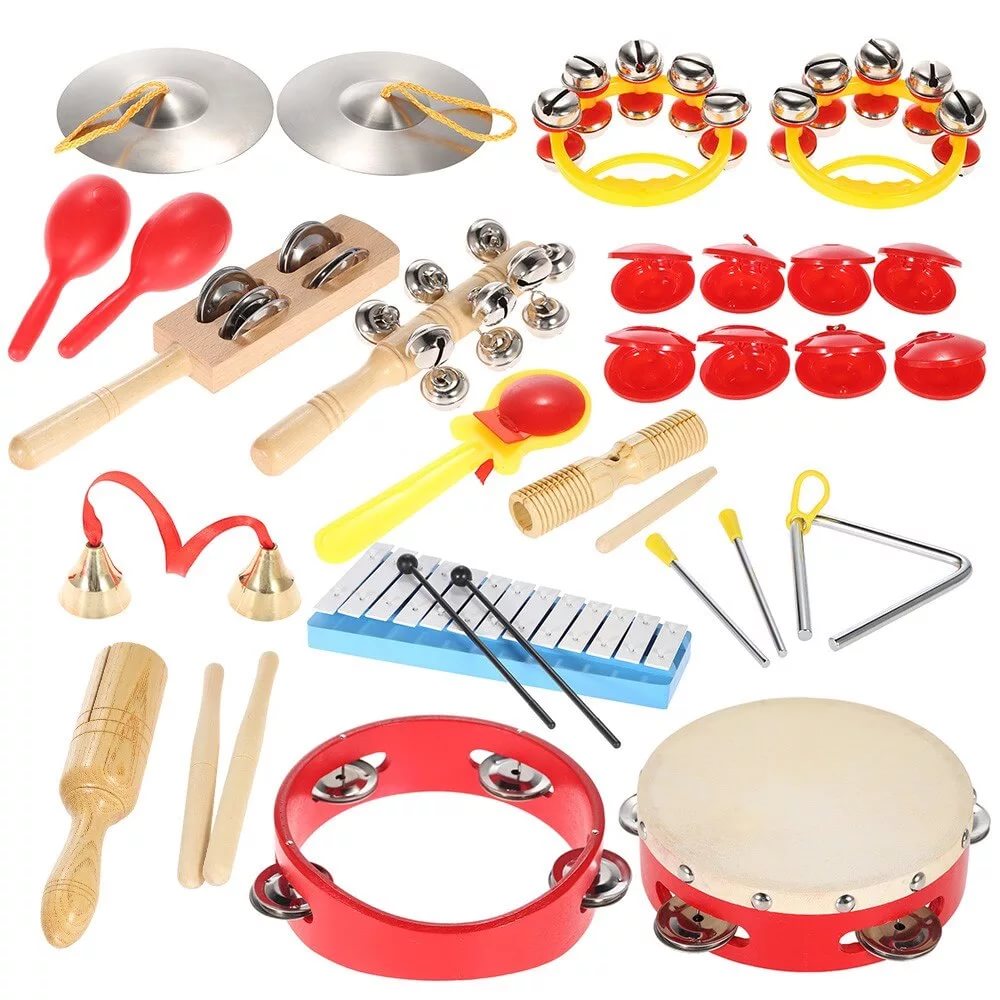 музыкально-дидактические пособия: учебно-наглядный материал, настольные дидактические игры
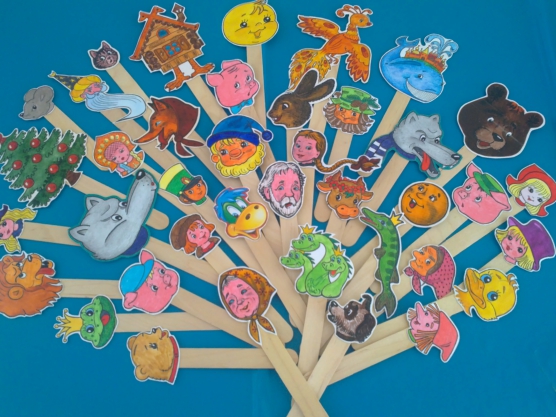 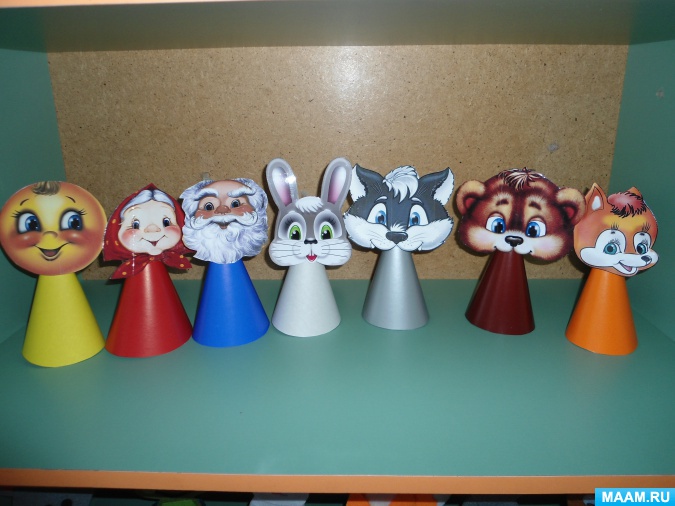 ИДЕИ МУЗЫКАЛЬНЫХ ИНСТРУМЕНТОВ СВОИМИ РУКАМИ
КОСТЮМЫ И АТРИБУТЫ
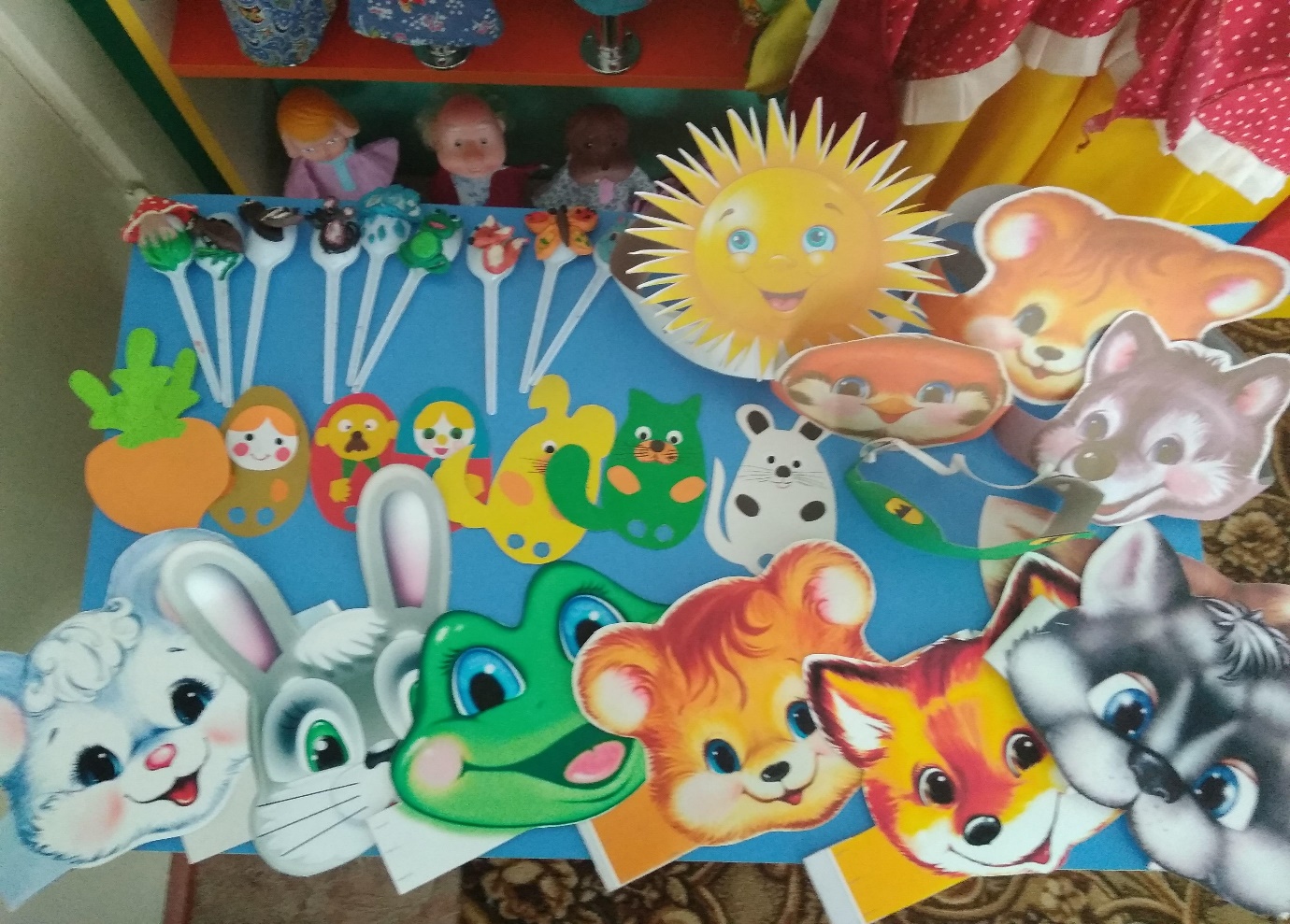 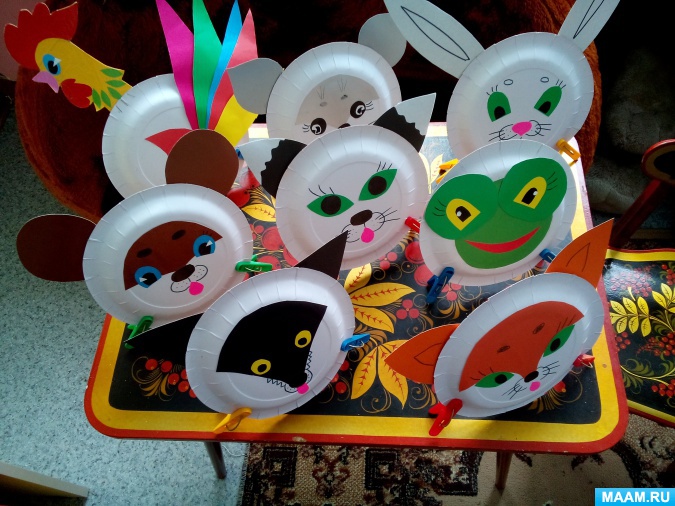 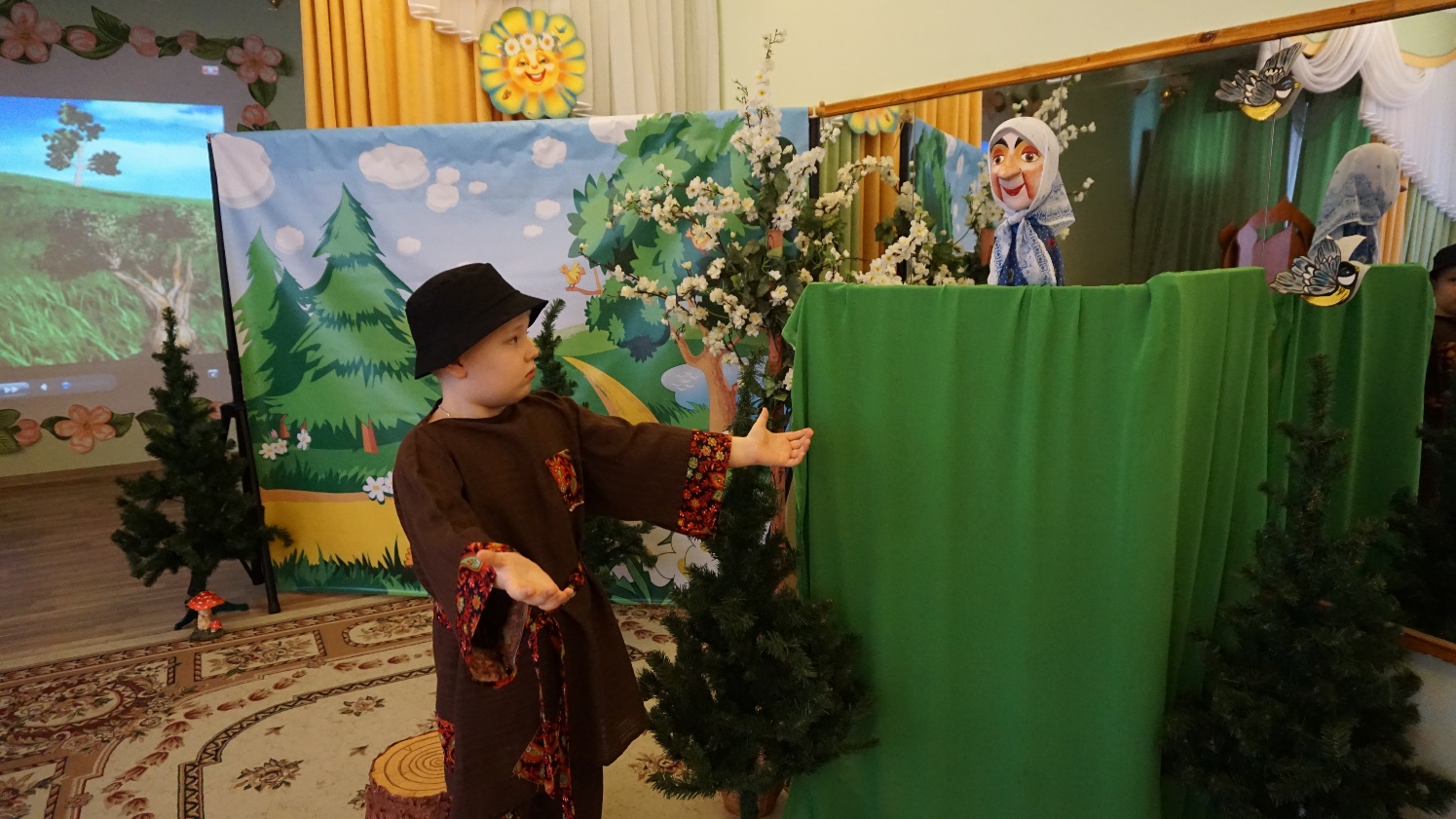 ДЕКОРАЦИИ
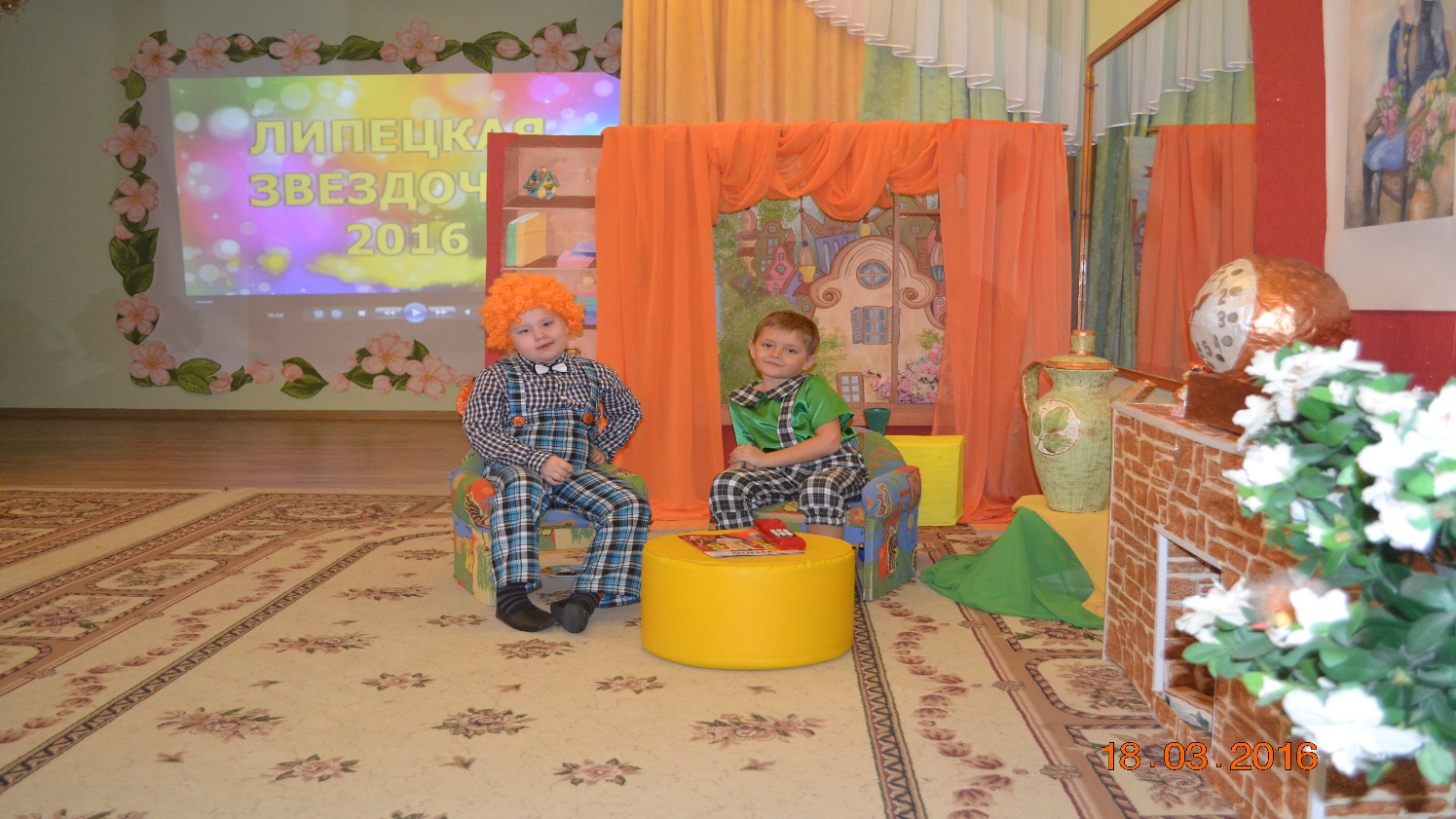 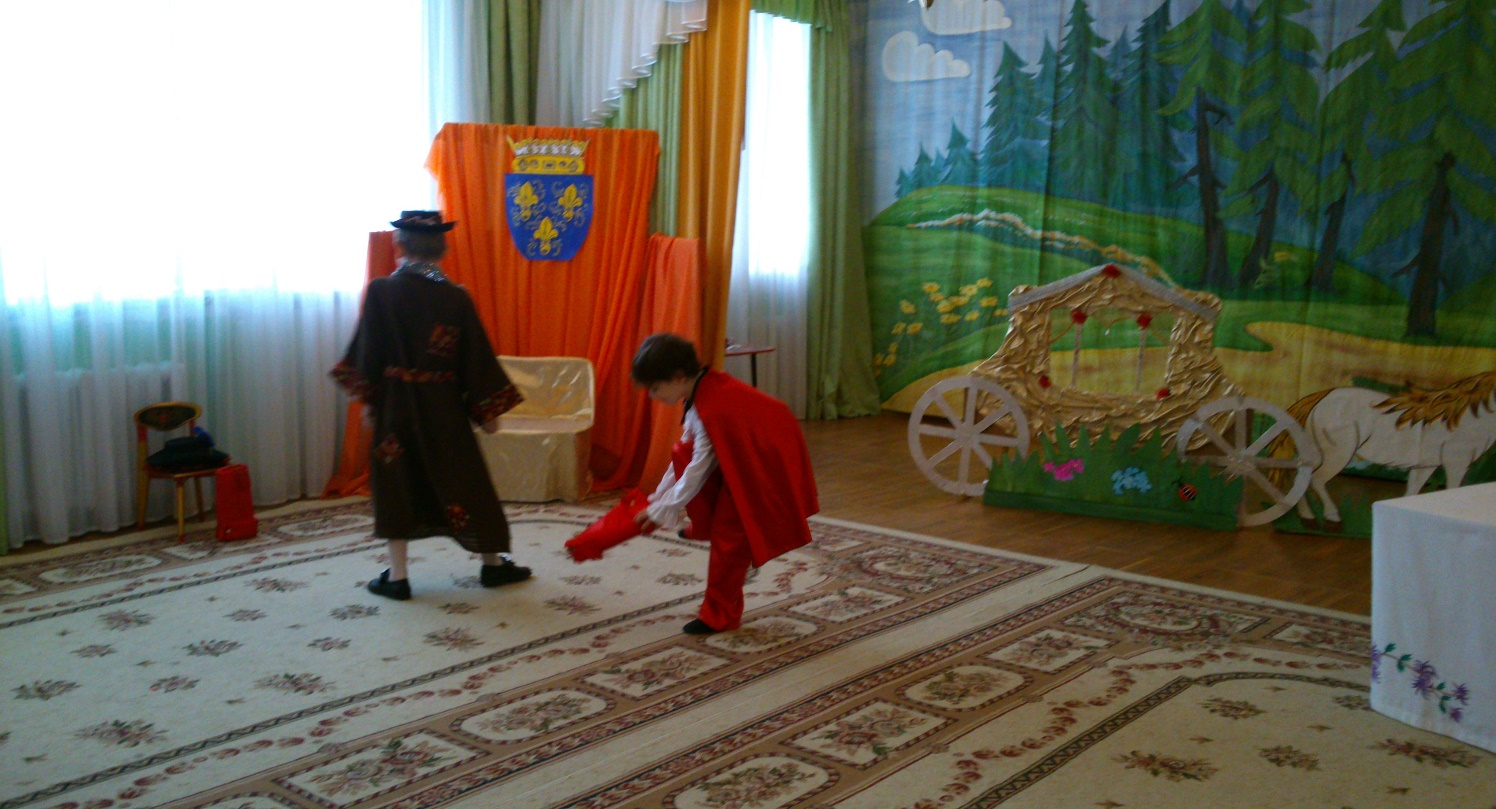 Литература:
Гальцова Е.А. «Забавные истории обо всем на свете», М: Учитель, 2008 .
Маханева М.Д. Театрализованные занятия в детском саду. М.:ТЦ Сфера, 2001.
Радынова О.П. Музыкальные шедевры - М: Сфера,2010.
Радынова О.П. Музыкальное воспитание дошкольников: учебное пособие: для студентов факультетов дошкольного воспитания средних и высших педагогических учебных заведений /. – Москва: Академия, 1998.
Чурилова Э.Г. Методика и организация театральной деятельности дошкольников и младших школьников. Программа и репертуар. М: Владос, 2004.
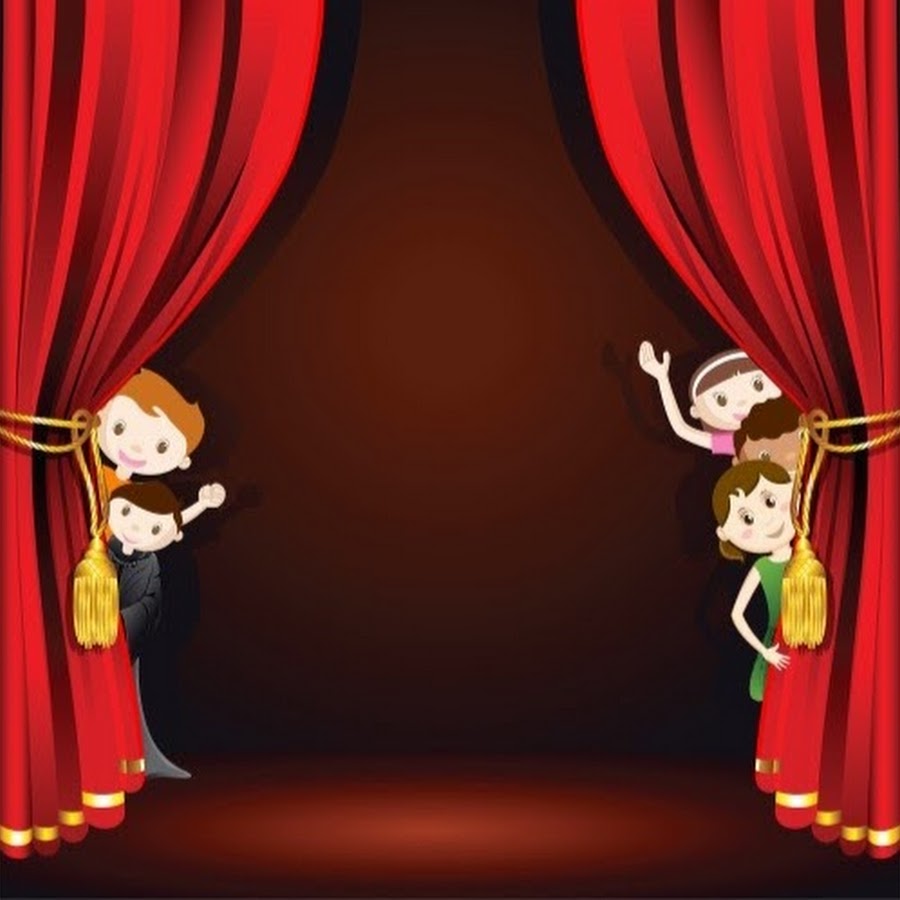 СПАСИБО ЗА ВНИМАНИЕ!